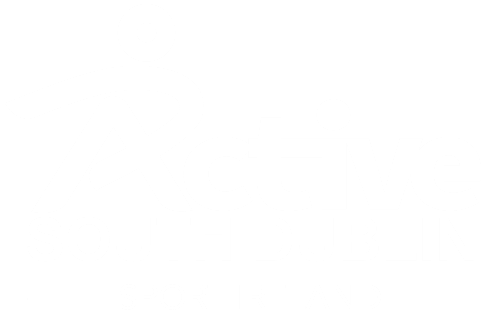 2025 Emerging Talent Bursary
Tallaght ACM
June 2025
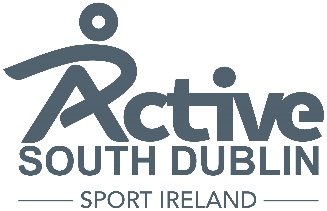 Local Electoral Areas Tallaght Central, Tallaght South
Summary of Applications

Applications closed 30th of May
 
46 applications received

€295,364 funding sought 

15 sports types represented
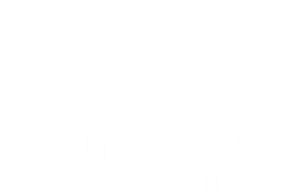 2025 Successful Applicants